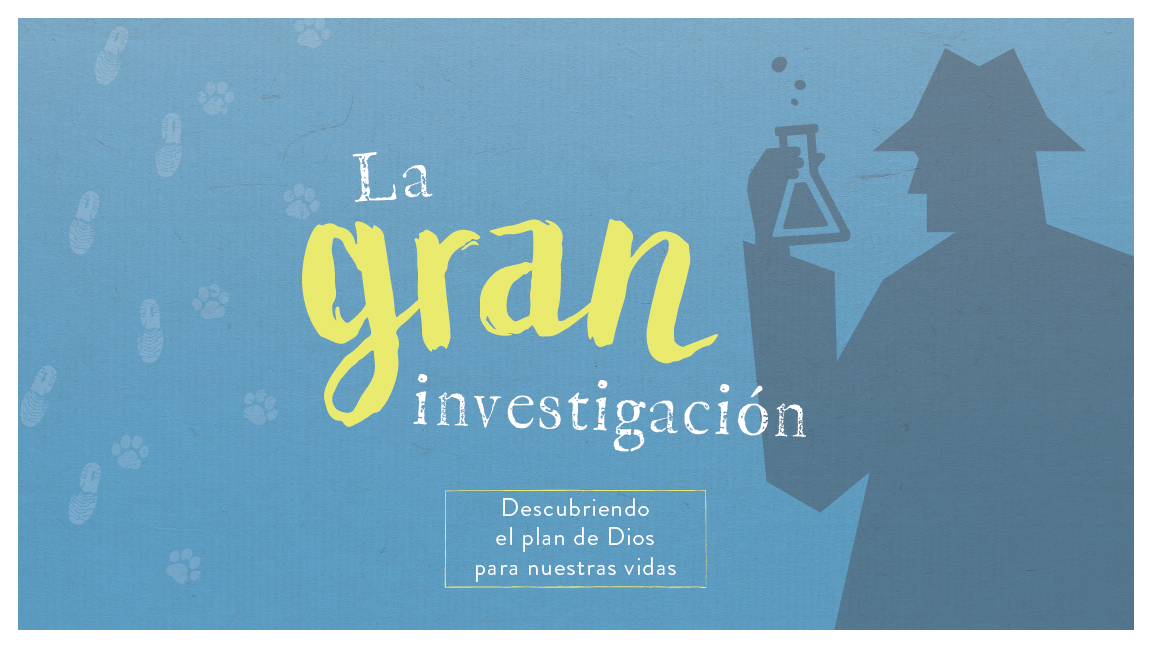 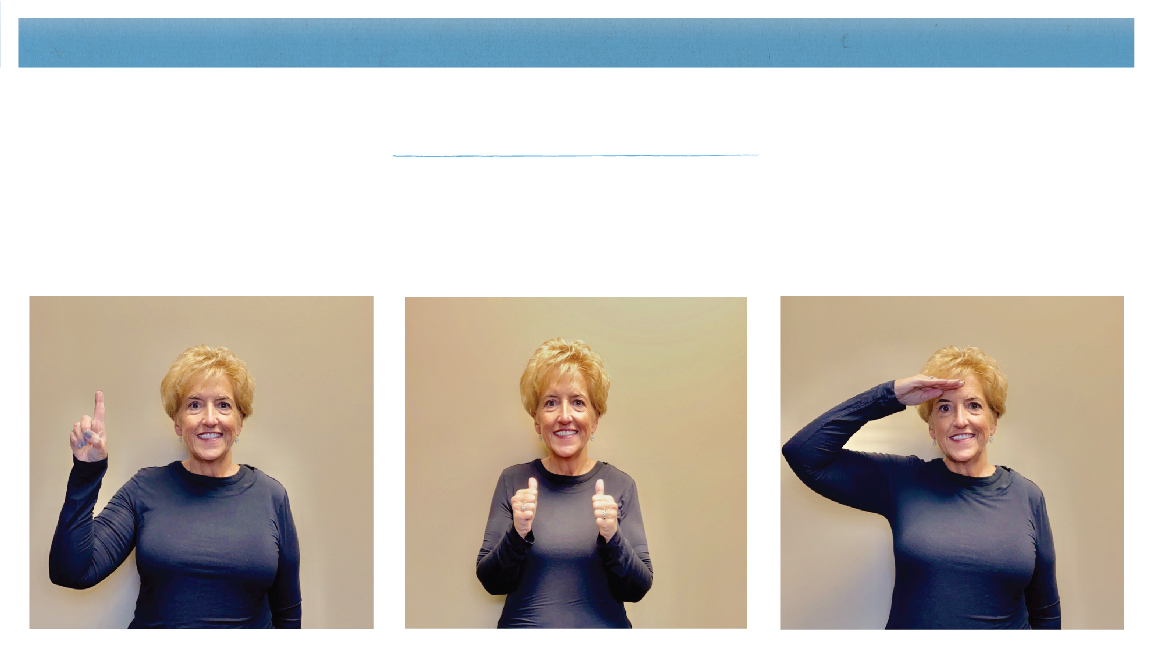 Pista del día
Dios
(Señale hacia arriba)
nos
(Señale ambos pulgares hacia uno mismo)
busca.
(Poner la mano en la frente como un saludo, y mover la cabeza de un lado a otro como buscando a alguien)
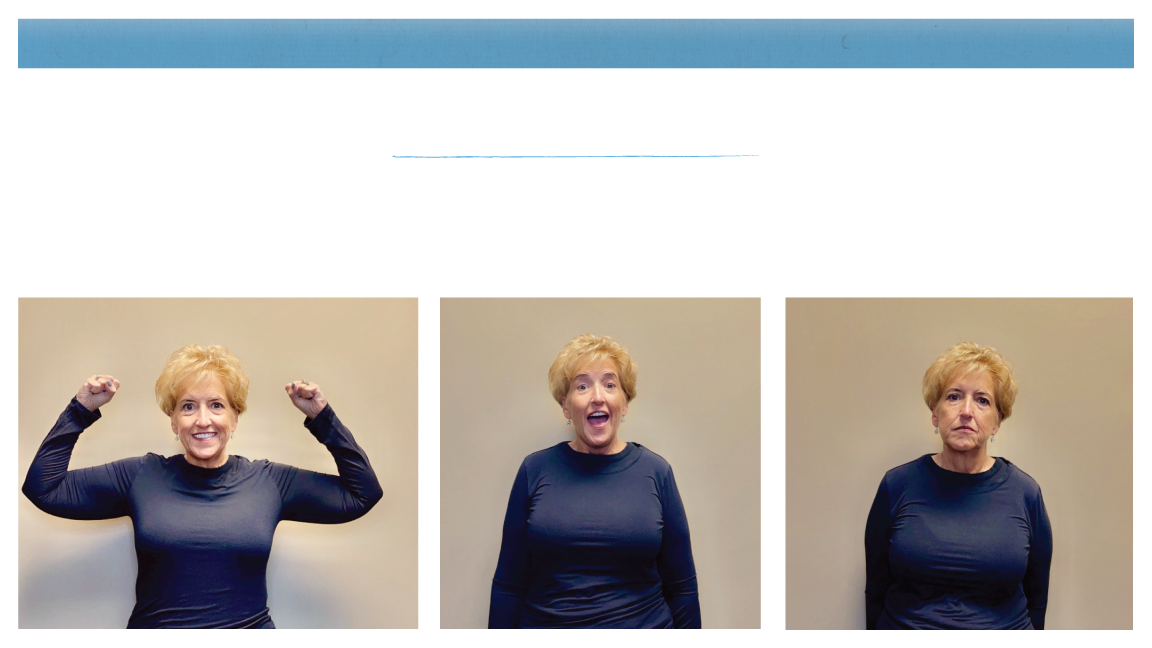 Versículo para memorizar
"Mira que te mando que te
esfuerces y seas valiente
(Coloque las manos en un puño y haga un movimiento para mostrar los músculos extendiendo los brazos hacia un lado y flexionando los codos)
no temas
(Echa una mirada de miedoy luego sacude la cabeza)
ni desmayes.
(Fruncir el ceño y luego agitar la cabeza)
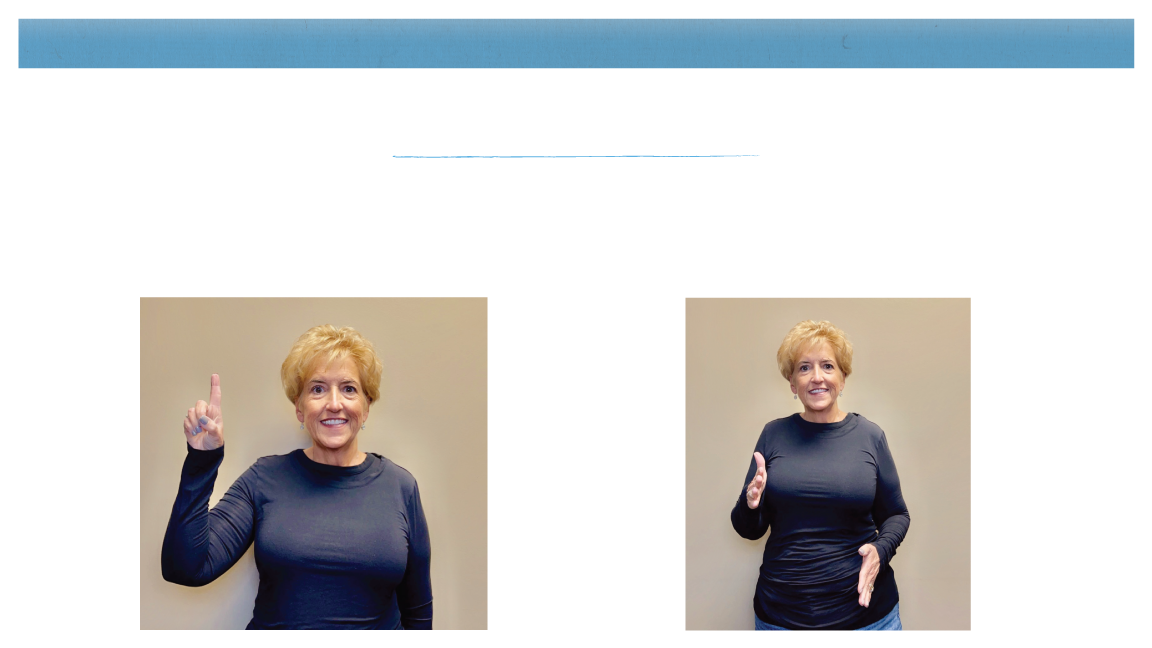 Versículo para memorizar
porque Jehová tu Dios
(Señale hacia arriba)
estará contigo en dondequiera
que vayas".
(Mueve los pies de arriba para abajo)
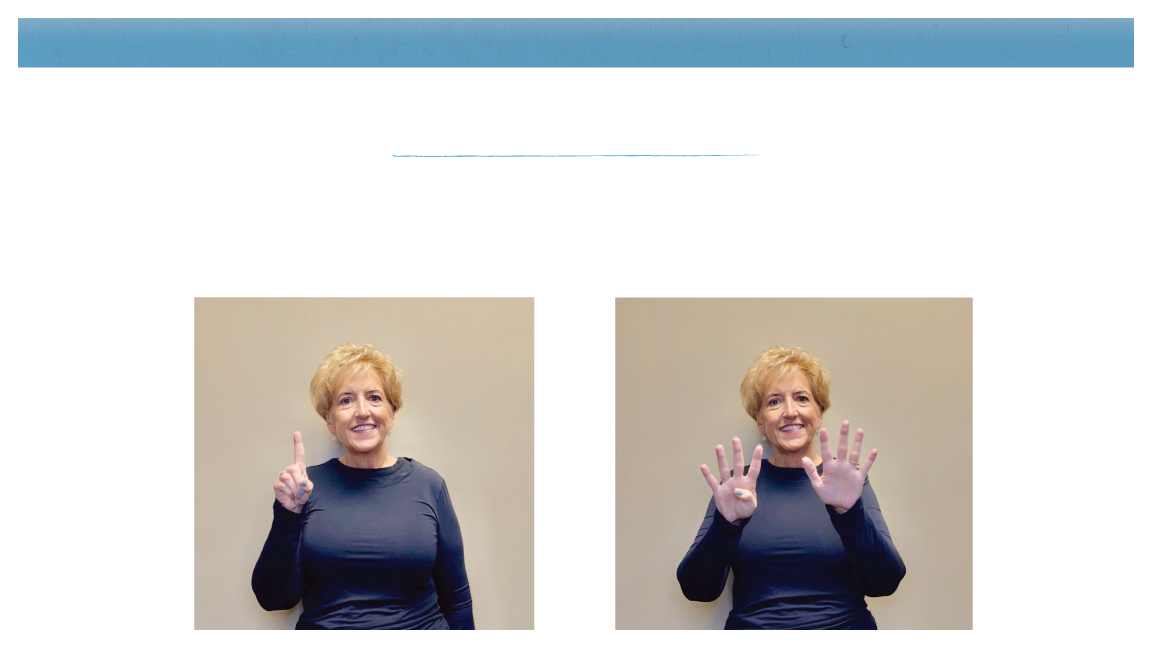 Versículo para memorizar
Josué 1:9
(Haga un 1, y luego un 9 con los dedos?
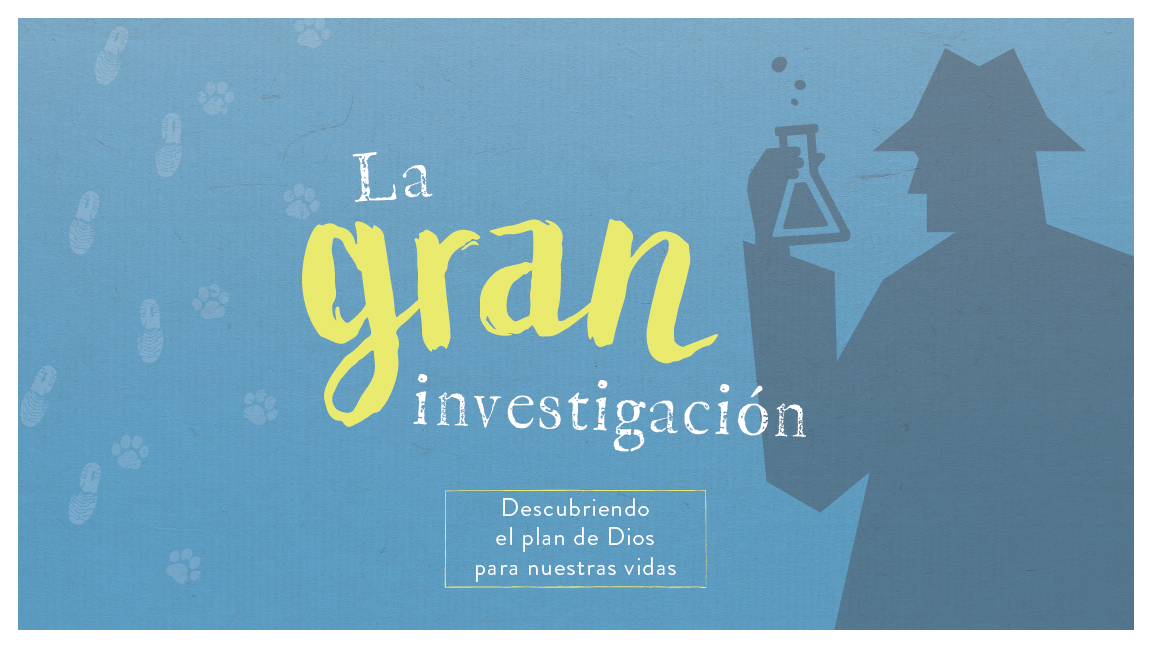 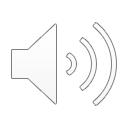 [Speaker Notes: Una vez en esta diapositiva, presione la barra espaciadora una vez para obtener el sonido del ladrido del perro.]
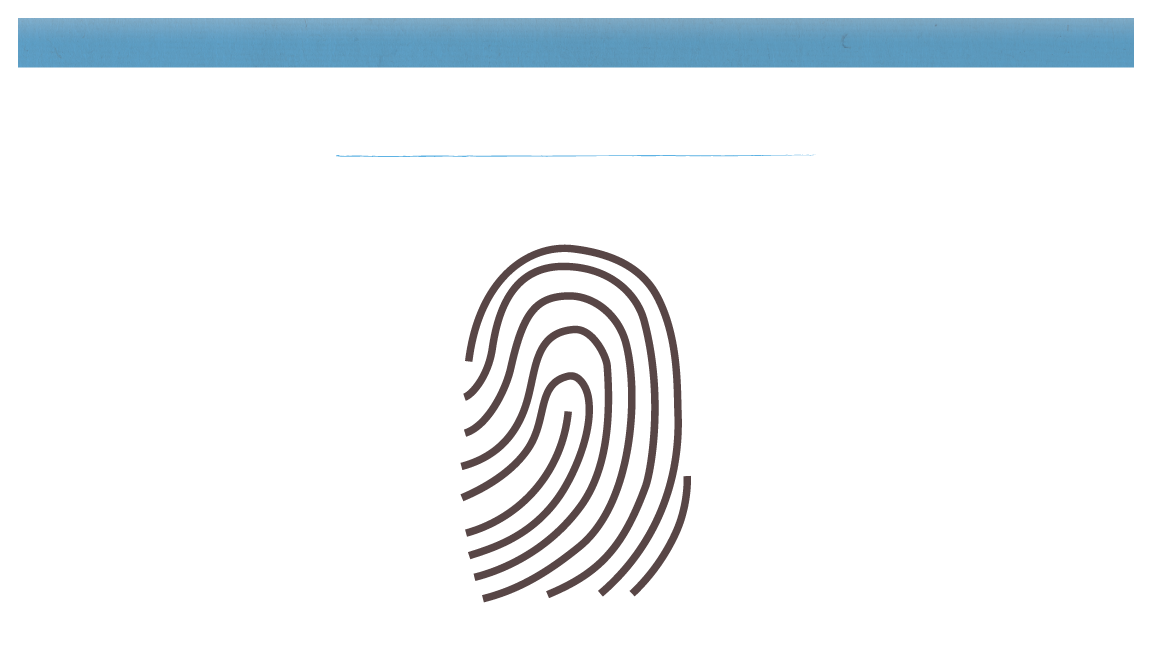 Tipos de huellas dactilares
Circular
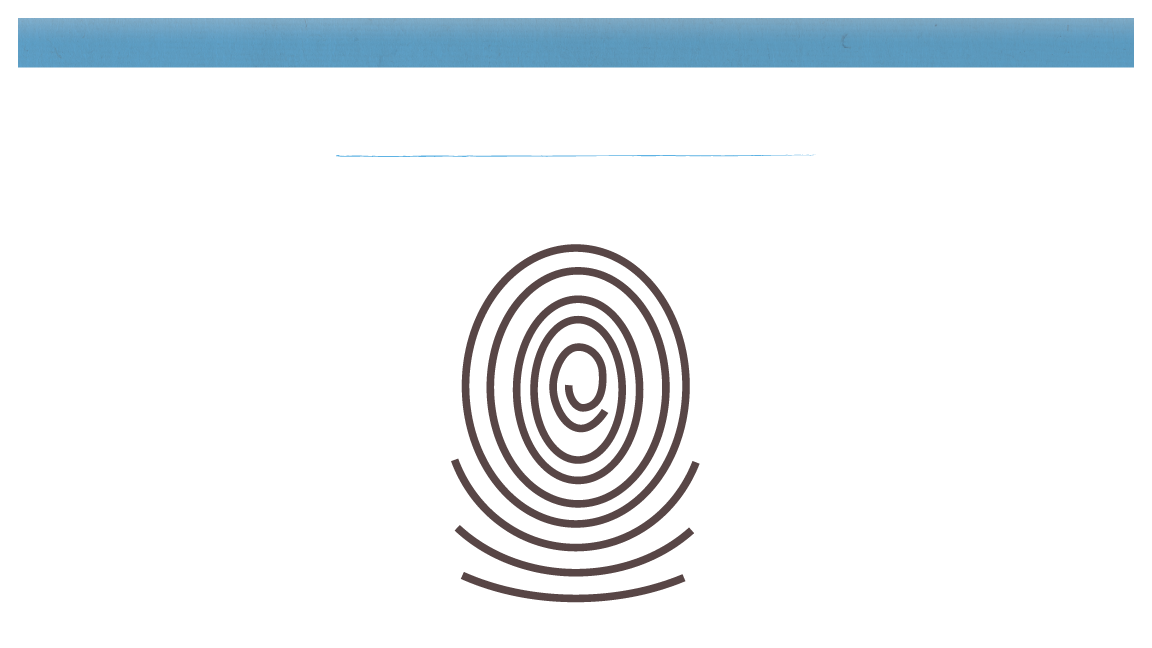 Tipos de huellas dactilares
Espiral
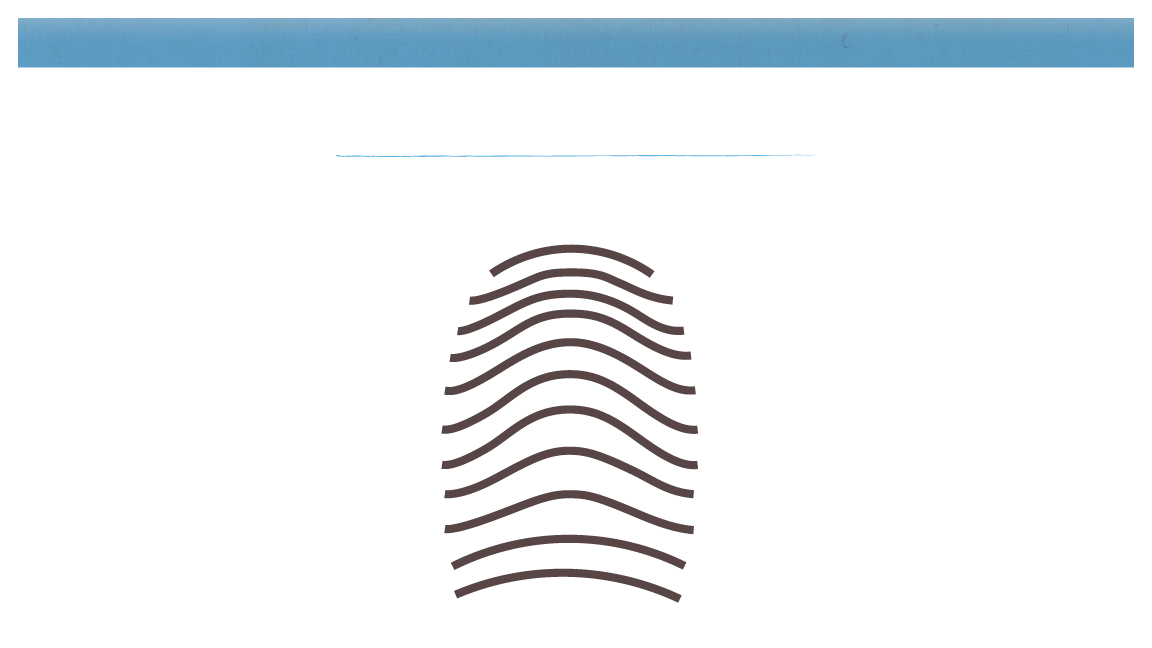 Tipos de huellas dactilares
Arco